Failing to Succeed project
Raffaella Diotti, Bronx Community College
Janice Friend, Washington and Leigh University
Robert E. Furrow, University of California, Davis
Alida Janmaat, University of the Fraser Valley*
Kristen Reynolds, University of Pittsburgh
Alexandria Tress, OTR/L
Nancy Barsic Tress, University of Pittsburgh*
Jennifer Wade, Massachusetts College of Pharmacy and Health Sciences*
*presenters
Failing to Succeed Project – Then and Now
Initial Goals:
Connect with students who are underperforming in the class and provide tools to help address specific issues
Address issue of student self-awareness
Strategies to address challenges of connecting with students
Altering tools used for small classes for use with large lectures 

Initial Areas of Interest:
Metacognition
Anxiety Issues
Growth Mindset
Failing to Succeed Project – Then and Now
Final Areas of Exploration:
Test Anxiety
Exam Wrappers
Test Anxiety project
Seek to develop an intervention to decrease test anxiety in students
Very large body of literature on this topic, but much of it is older
Partnered with a Psychology colleague, who suggested that we use Self Determination Theory as a framework for developing our intervention
Test Anxiety & Self Determination Theory
Self determination: the ability to make your own choices and manage your own life
SDT is a theory of motivation suggesting that people are driven by a desire to grow and to gain fulfillment
In SDT, autonomous motivation is important, but in the scenario of test-taking, the focus is often shifted to attaining good grades
Test Anxiety Progress summary
This semester, we worked on reviewing the literature on Test Anxiety and Self Determination Theory
We will continue our Working Group in the Spring 2022 semester and plan to develop interventions for test anxiety to be piloted next year
Exam Wrapper Project
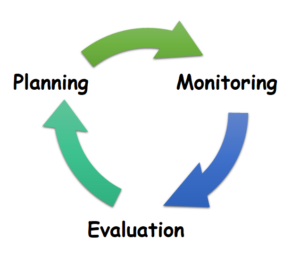 Goal to develop a comprehensive set of tools to help students assess their learning
Promote metacognition
The Learning Cycle (Image Credit: Christina Page)
Tool Set
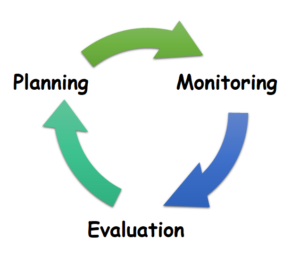 Initial class survey 
Two-part Exam Wrappers 
Reflection and analysis
Individual Student Success Plans
Final Survey
Exam Wrapper Progress Summary
Continue as a working group in spring term
Issues we are considering
How to modify the tool set for large vs small classes
How to streamline process
Exam Wrapper Progress Summary
Deliverables
Exam wrapper review article
Performance Assessment Tool Set
Pilot in a future FMN